স্বাগতম
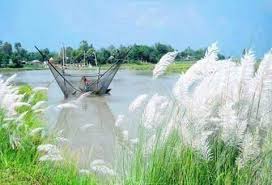 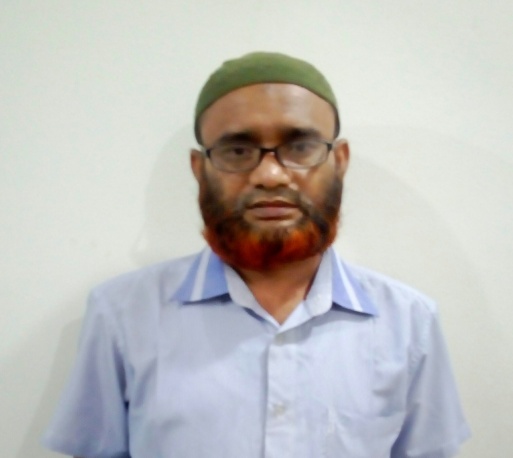 পরিচিতি
শিক্ষকের নাম: ‡gvt Rvwn`yi ingvb
পদবী: ‡UªW ইন্সট্রাক্টর (ইলেকট্রিক্যাল)
‡gvwgb bMi gva¨wgK we`¨vjq
m`i, h‡kvi|
‡gvevBj bst 01712631465
শ্রেণী: দশম
welqt ‡Rbv‡ij B‡jKwUªK¨vj IqvK©m-1 (2q পত্র)
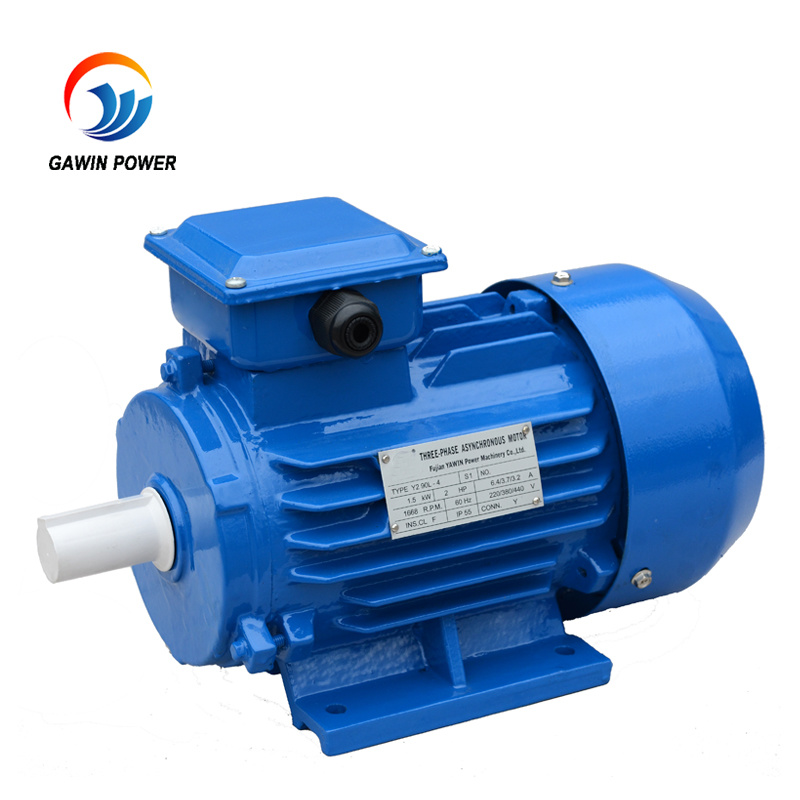 সিঙ্গেল ফেজ মোটর
শ্রেণী: দশম
welqt ‡Rbv‡ij B‡jKwUªK¨vj IqvK©m-1 (2q cÎ)
8ম অধ্যায়
সিঙ্গেল ফেজ এসি মোটর
পাঠ শেষে জানতে পারবেঃ
 সিঙ্গেল ফেজ মোটর কাকে বলে?
 সিঙ্গেল ফেজ মোটরের শ্রেণি বিভাগ।
সিঙ্গেল ফেজ মোটরের ব্যবহার।
সিঙ্গেল ফেজ মোটরের গঠন ও কার্যপদ্ধতি।
‡kÖwY wefvM
গঠন ও চালু করার পদ্ধতি অনুযায়ী এসি সিঙ্গল ফেজ মোটরকে প্রধানত চার ভাগে ভাগ করা যায়ঃ-
ক) ইন্ডাকশন মোটর            খ) রিপালশন মোটর 
গ) সিরিজ মোটর                ঘ) সিনক্রোনাস মোটর
ইন্ডাকশন মোটর ছয় প্রকার
স্পিল্ট ফেজ মোটর
 ক্যাপাসিটর স্টার্ট মোটর
ক্যাপাসিটর মোটর
শেডেড পোল মোটর
রিলাকট্যান্স মোটর
ক্যাপাসিটর স্টার্ট এন্ড রান মোটর
রিপালশন মোটর চার প্রকার
1.সাধারণ রিপালশন মোটর
2. কমপেনসেটেড রিপালশন মোটর
3. রিপালশন স্টার্ট-ইন্ডাকশন মোটর
4. রিপালশন ইন্ডাকশন মোটর
সিনক্রোনাস মোটর দুই প্রকার  
1. রিলাকট্যান্স মোটর   2.হিষ্টারিসিস মোটর
অসুবিধা সমূহঃ
মোটরের ক্ষমতা কম
মোটরের দক্ষতা কম
স্টার্টিং টর্ক শূন্য
পাওয়ার ফ্যাক্টর নিম্নমানের হয়
মোটর নিজে নিজে স্টার্ট নিতে পারে না।
সুবিধা সমূহঃ
সংযোগ করা সহজ
 দাম কম
রক্ষণাবেক্ষণ খরচ কম
ব্যবহার বেশি
মোটরের ঘূর্ণনের দিক পরিবর্তন করা সহজ
ব্যবহারঃ
সাধারণত বাসাবাড়ি, অফিস-আদালত, স্কুল-কলেজ ও ব্যবসা প্রতিষ্ঠানে
 ড্রিল মেশিন, স্প্যানার, গ্রাইন্ডিং, লেদ মেশিন
শিল্প-কারখানার পাখা, রেফ্রিজারেটর, এয়ারকুলার ইত্যাদি
ক্যাপাসিটর মোটর চালু করতে সিঙ্গেল ফেজ এসি মোটর ব্যবহৃত হয়।
Mahmud.tsc@gmail.com
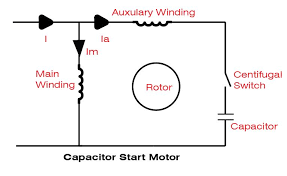 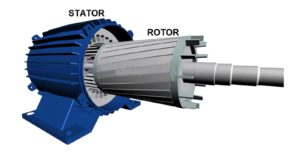 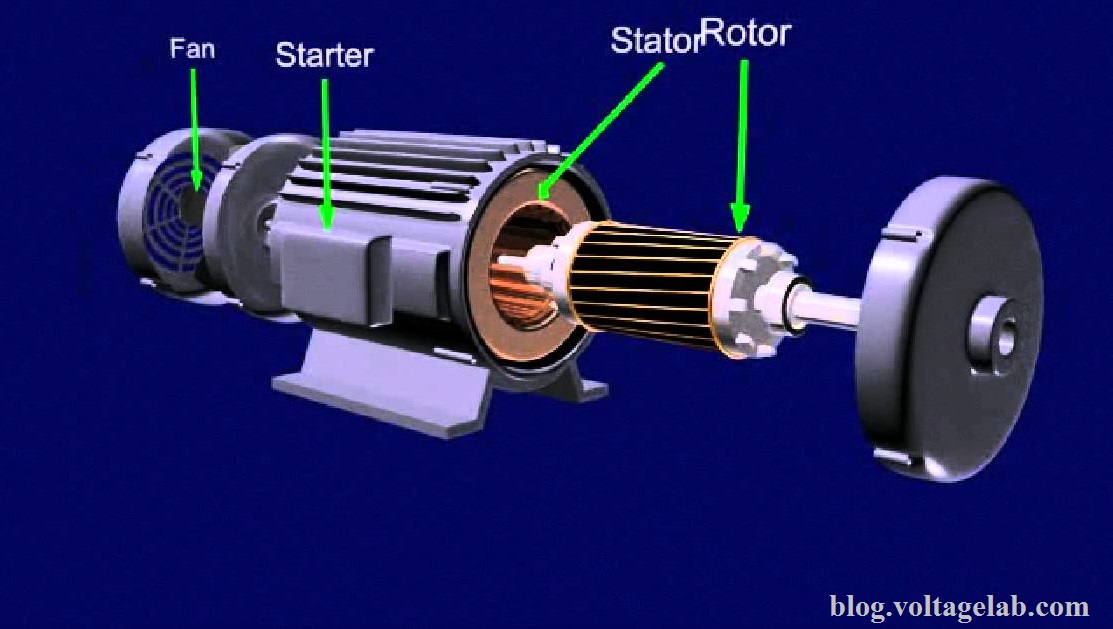 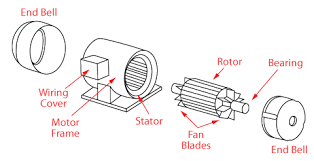 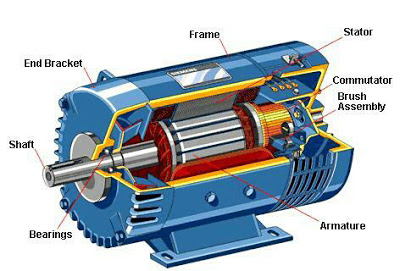 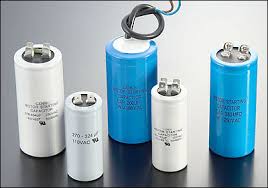 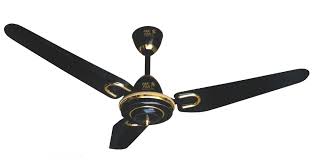 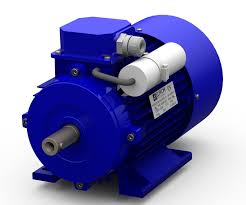 K¨vcvwmUi
K¨vcvwmUi †gvUi
ক্যাপাসিটর স্টার্ট মোটরের বিভিন্ন অংশঃ
স্টেটর
 রোটর
স্টেটর ওয়াইন্ডিং/স্টাটিং কয়েল
রোটর ওয়াইন্ডিং/রানিং কয়েল
রোটর শ্যাফট
স্টেটর পোল
সেন্ট্রিফিউগাল সুইচ
ক্যাপাসিটর
কার্যপদ্ধতিঃ
ক্যাপাসিটর স্টার্ট মোটরে সিঙ্গেল ফেজ এসি সরবরাহ দিলে এর স্টার্টিং ও রানিং কয়েলে কারেন্ট প্রবাহিত হয়। সাটার্টিং কয়েলের সাথে সিরিজে একটি ক্যাপাসিটর সংযোগ করলে স্টার্টিং ও রানিং কয়েলের মধ্যে 90 আউট অব ফেজ অ্যাঙ্গেল উৎপন্ন হয়। ফলে ঘুরন্ত চৌম্বক ক্ষেত্র সৃষ্টি হয়ে টর্ক উৎপন্ন হয়।
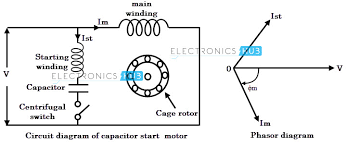 কার্যপদ্ধতিঃ
এ সময় স্টার্টিং কয়েলে খুব কম রেজিস্ট্যান্স থাকে যা সবসময় সরবরাহ লাইনের সাথে সংযুক্ত থাকে। তাই মোটর পূর্ণ গতিবেগের 75% পৌঁছালে যাতে স্বয়ংক্রিয়ভাবে স্টার্টিং কয়েলের সংযোগ বিচ্ছিন্ন করতে পারে, তার জন্য স্টার্টিং কয়েলের সাথে সিরিজে সেণ্ট্রিফিউগাল সুইচ ব্যবহার করা হয়।
evoxi KvR
সিঙ্গেল ফেজ এসি মোটরের সুবিধা-আসুবিধা।
 সিঙ্গেল ফেজ এসি মোটরের ব্যবহার।
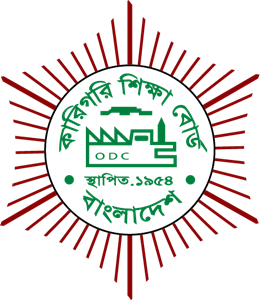 ধন্যবাদ